North Carolina Coverage Study Debrief2022
Presented by Growth Partners
August 31, 2022
4:00 pm EST
Debrief Overview
Purpose and Requirements of the Synar Coverage Study
Purpose and Requirements of the Synar Coverage Study
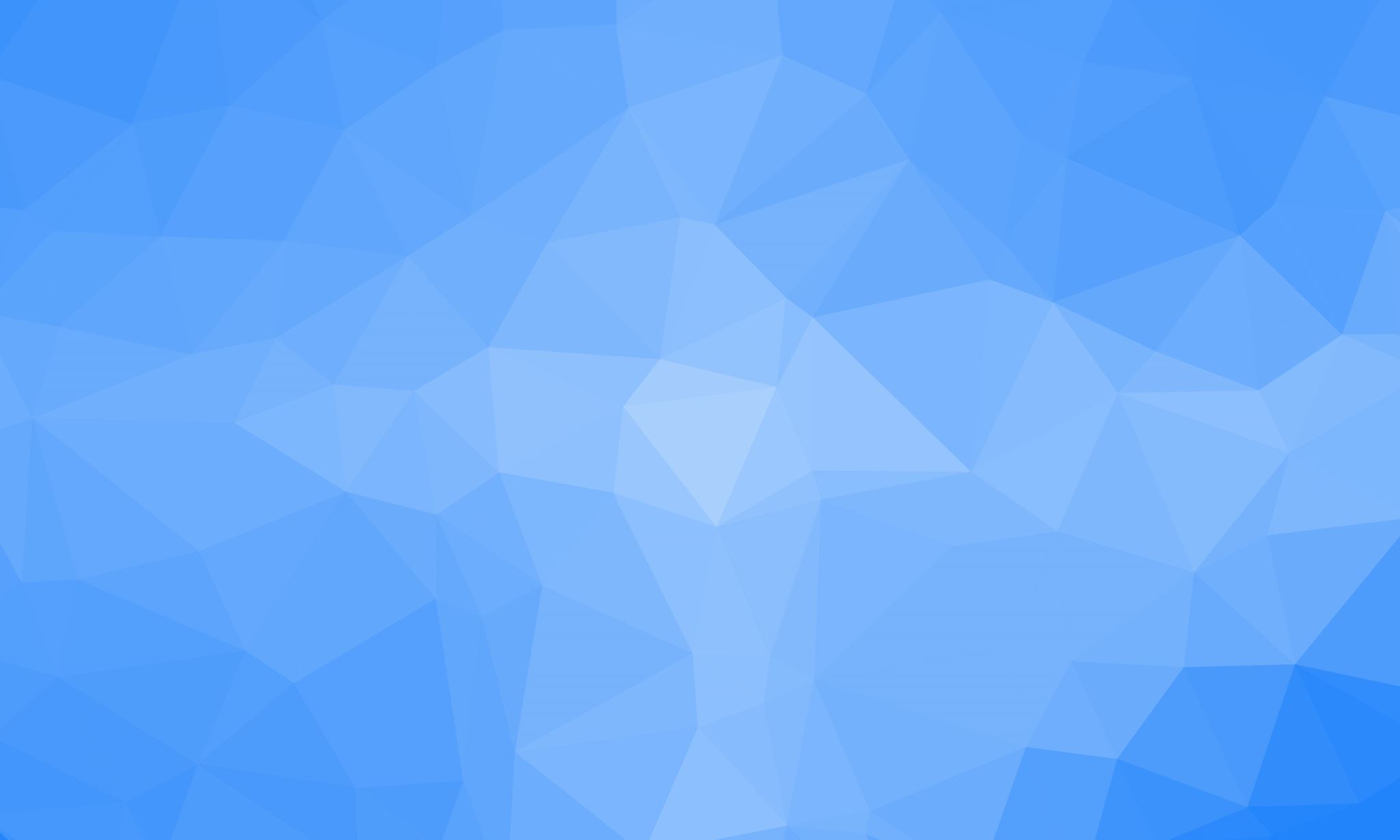 Results
20 Outlets Not Found on List (includes 5 Gas Stations and 7 Tobacco/Vape Shops)
Harris Teeter Gas					Smoke Rings Smoke Shop

	Circle K Gas Station					Express Discount Tobacco

	Tropicana Supermarket				Sheetz

	Discount Tobacco Mart				Royal Tobacco and Vapor

	Marathon Gas Station				Smokers Box

	Carolina CBD & Delta 8				South Gate Smoke & Vapes

	Manhattan Cigar Lounge				United Zone

	C-Mart Gas Station					Food Lion

	BP						Han Dee Hugo

	Walgreens Pharmacy				Dollar General
Overall Coverage Study Results
We achieved an overall weighted coverage rate of

92.6%

Note: Coverage studies must be conducted every three years, but if we achieve a rate over 90% on our next coverage study in 2025, we will be eligible to increase that to five years with the following coverage study occurring in 2030.
Other Coverage Study Considerations
Q&A
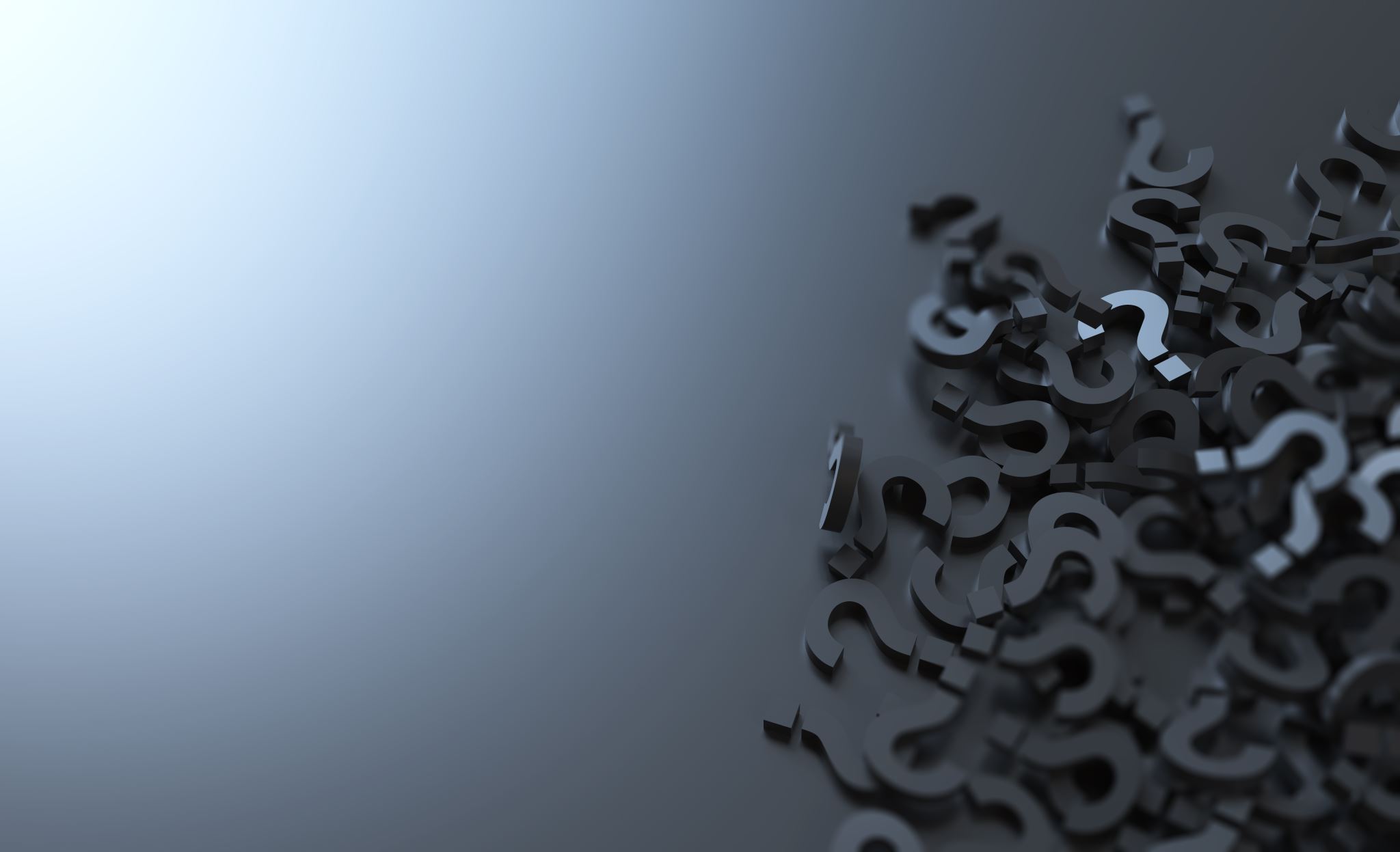 Contacts for Questions

Jeff Barr: 815.953.2069
jeff@growthpartners.llc

Larry Campbell: 919.493.2901
lcampbell@cam-bright.com